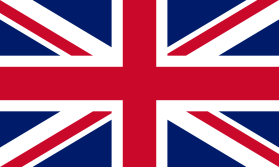 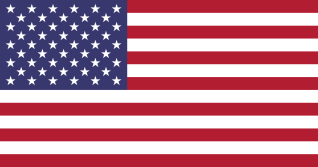 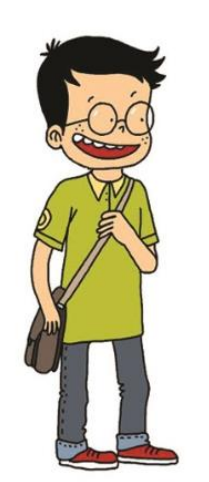 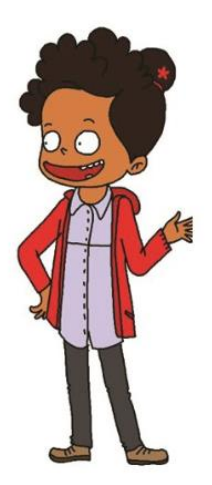 NIVEAU 2
2- My school
2.4- Can you spell it ?
Step 1
Tongue Twister
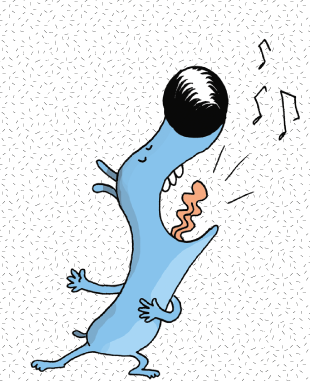 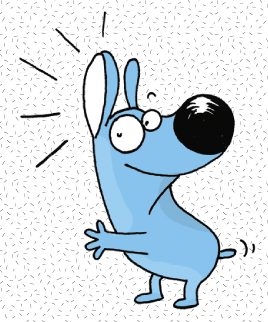 2.3 Can you spell it – Step 1
Listen and repeat
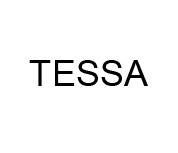 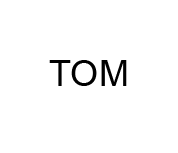 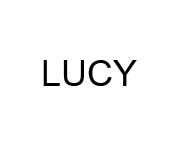 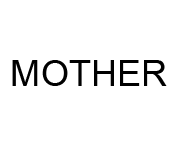 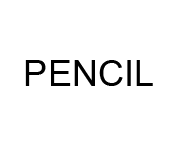 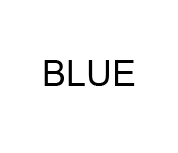 2.3 Can you spell it – Step 1
Look and say what you can.
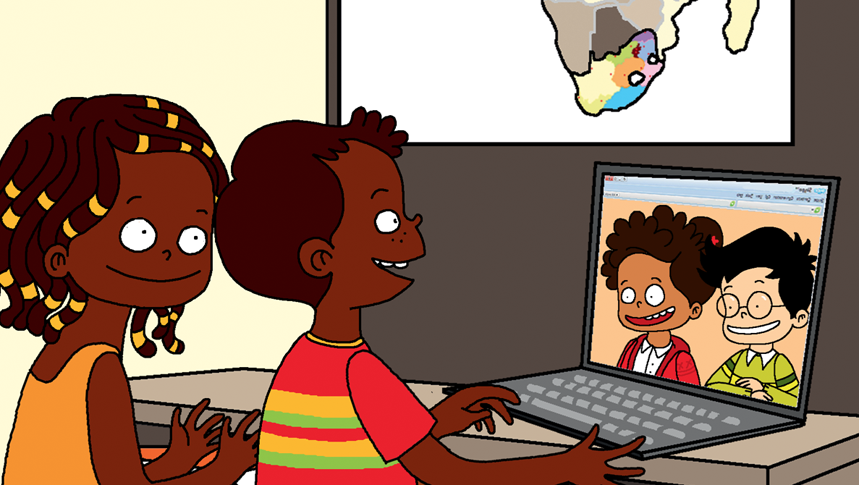 2.3 Can you spell it – Step 1
Look, listen and describe.
2.3 Can you spell it – Step 1
Listen and repeat
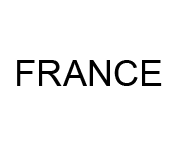 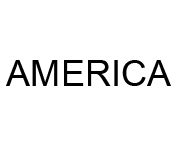 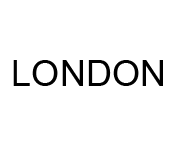 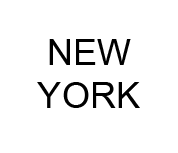 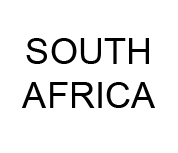 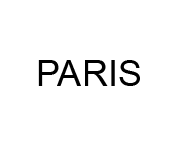 2.3 Can you spell it – Step 1
What’s missing ?
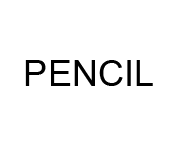 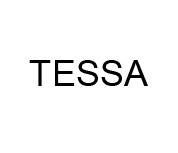 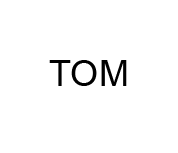 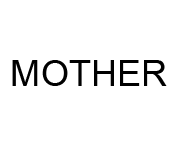 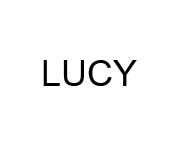 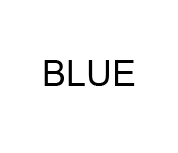 2.3 Can you spell it – Step 1
What’s missing ?
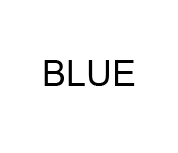 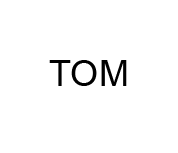 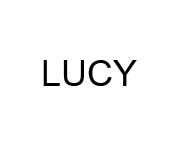 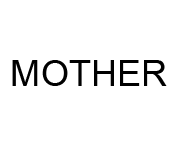 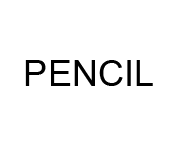 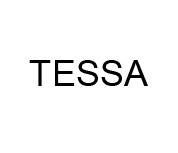 2.3 Can you spell it – Step 1
What’s missing ?
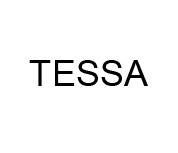 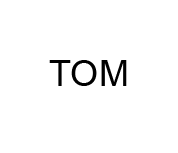 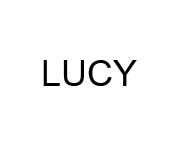 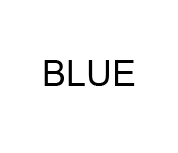 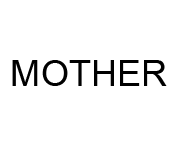 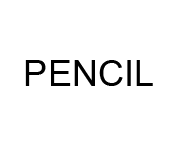 2.3 Can you spell it – Step 1
What’s missing ?
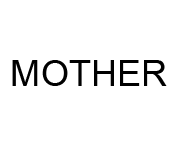 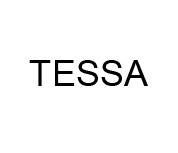 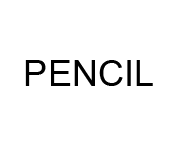 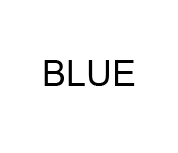 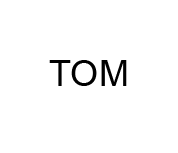 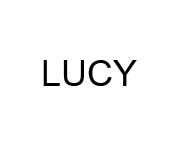 2.3 Can you spell it – Step 1
What’s missing ?
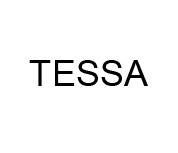 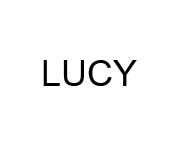 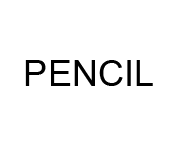 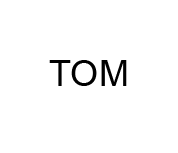 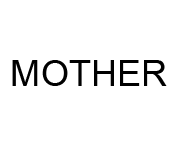 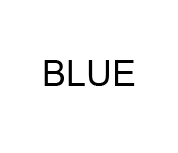 2.3 Can you spell it – Step 1
What’s missing ?
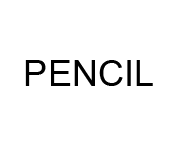 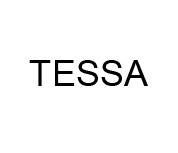 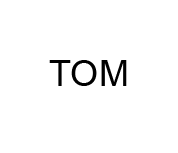 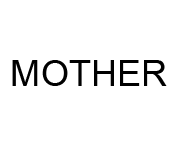 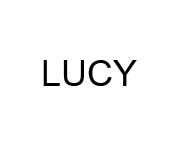 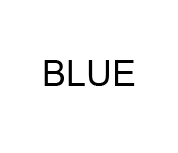 2.3 Can you spell it – Step 1
What’s missing ?
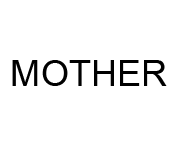 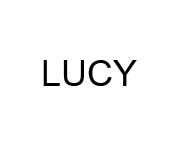 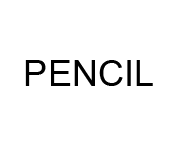 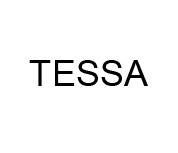 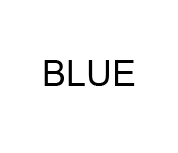 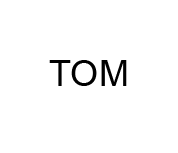 2.3 Can you spell it – Step 1
Listen and click on the right picture.
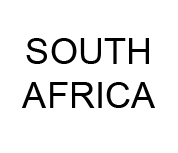 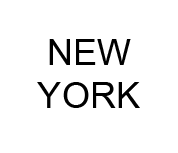 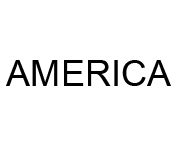 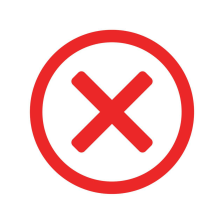 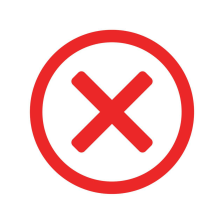 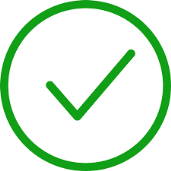 1/6
2.3 Can you spell it – Step 1
Listen and click on the right picture.
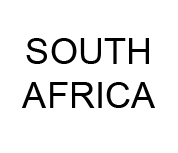 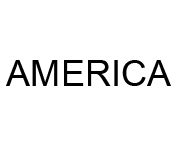 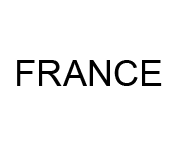 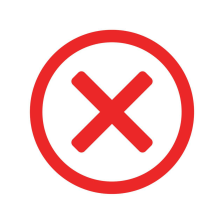 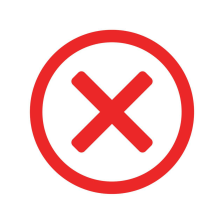 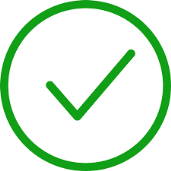 2/6
2.3 Can you spell it – Step 1
Listen and click on the right picture.
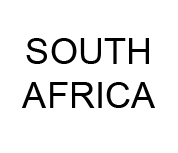 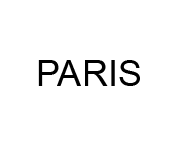 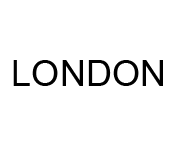 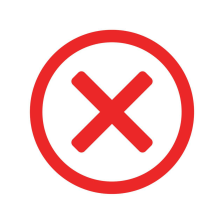 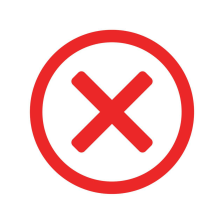 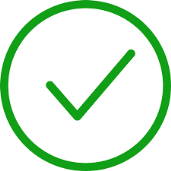 3/6
2.3 Can you spell it – Step 1
Listen and click on the right picture.
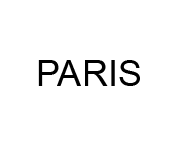 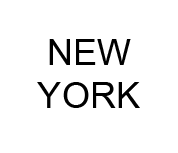 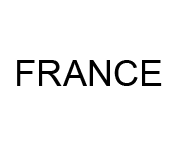 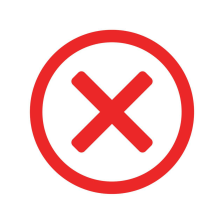 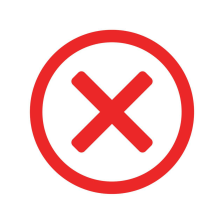 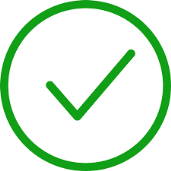 4/6
2.3 Can you spell it – Step 1
Listen and click on the right picture.
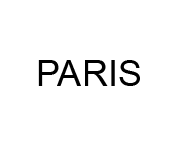 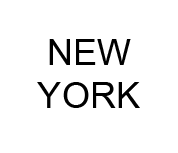 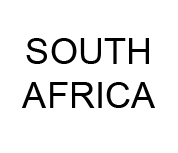 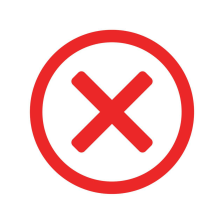 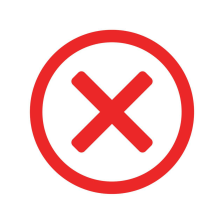 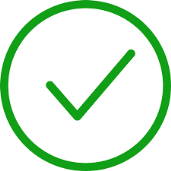 5/6
2.3 Can you spell it – Step 1
Listen and click on the right picture.
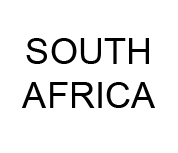 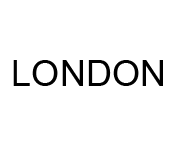 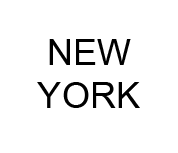 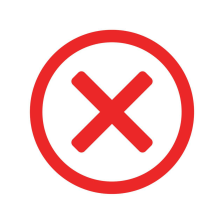 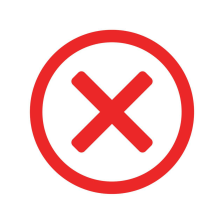 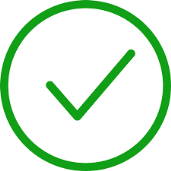 6/6
2.3 Can you spell it – Step 1
What have we learned ?
Can you spell…
… America ? : A-M-E-R-I-C-A
… France ? : F-R-A-N-C-E
… New York ? : N-E-W-Y-O-R-K
2.3 Can you spell it – Step 1